Аппликация своими руками:
«Бабочка на лужайке»
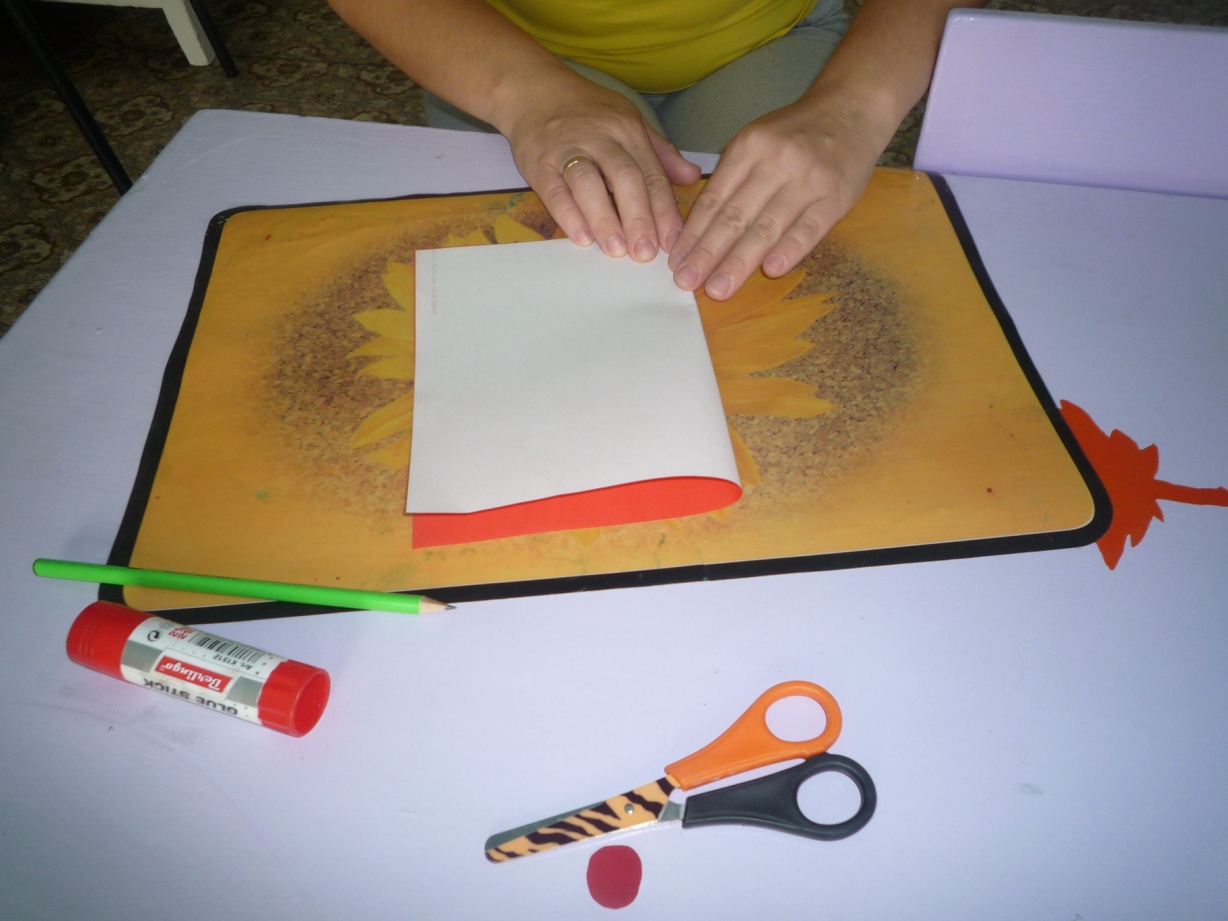 Складываем лист белой бумаги пополам
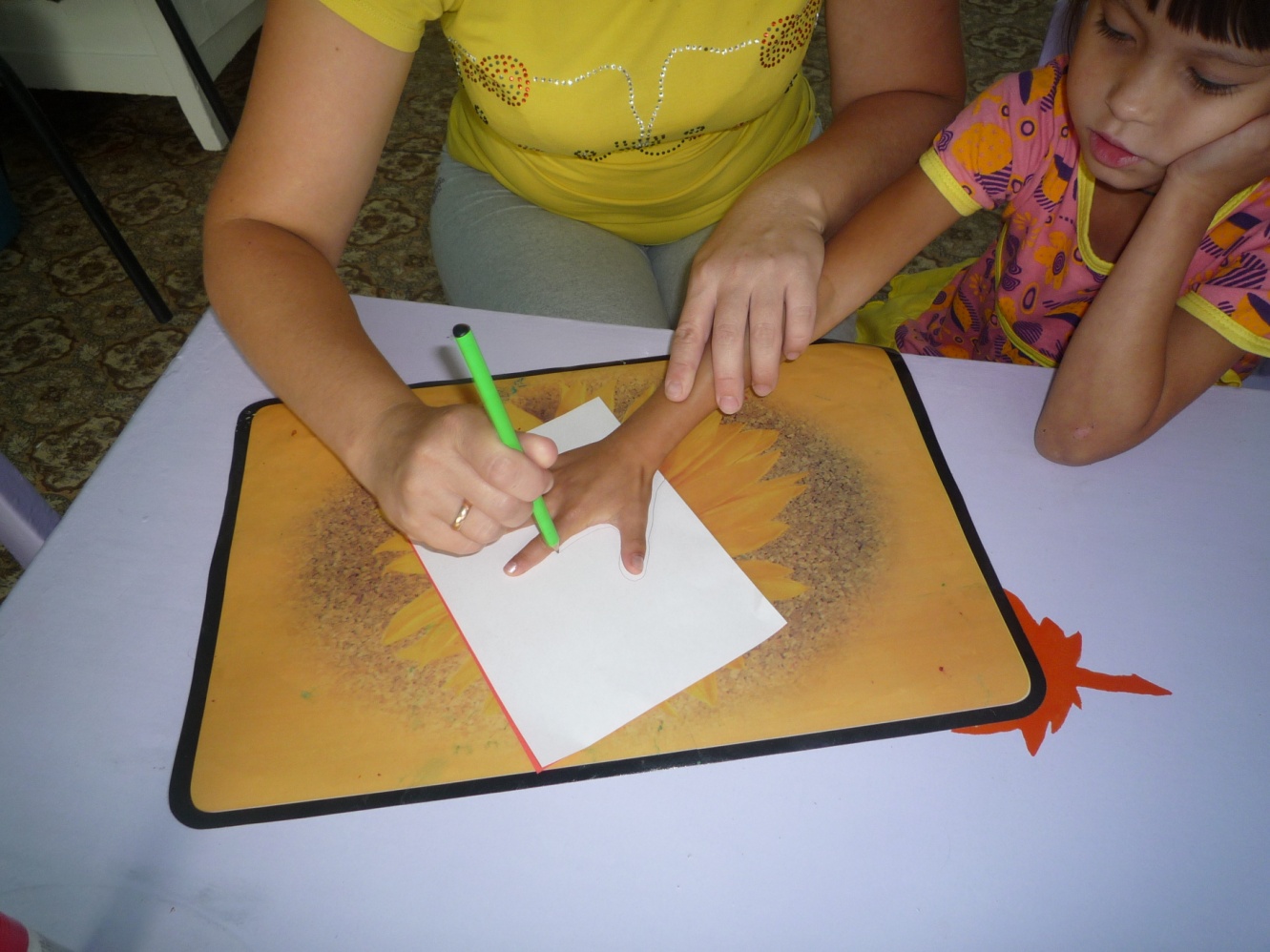 Обводим на нем руку ребенка
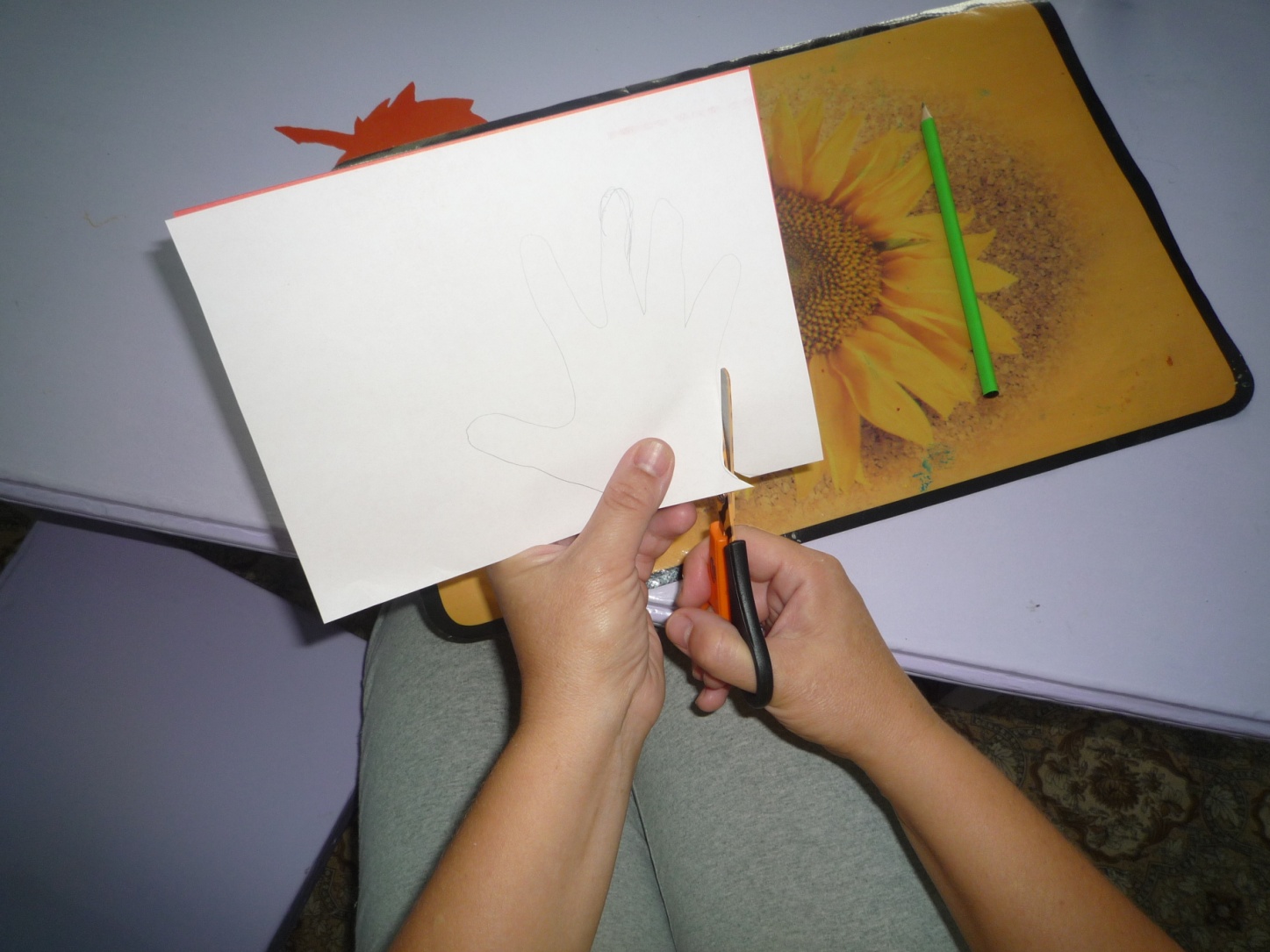 Вырезаем аккуратно полученный силуэт
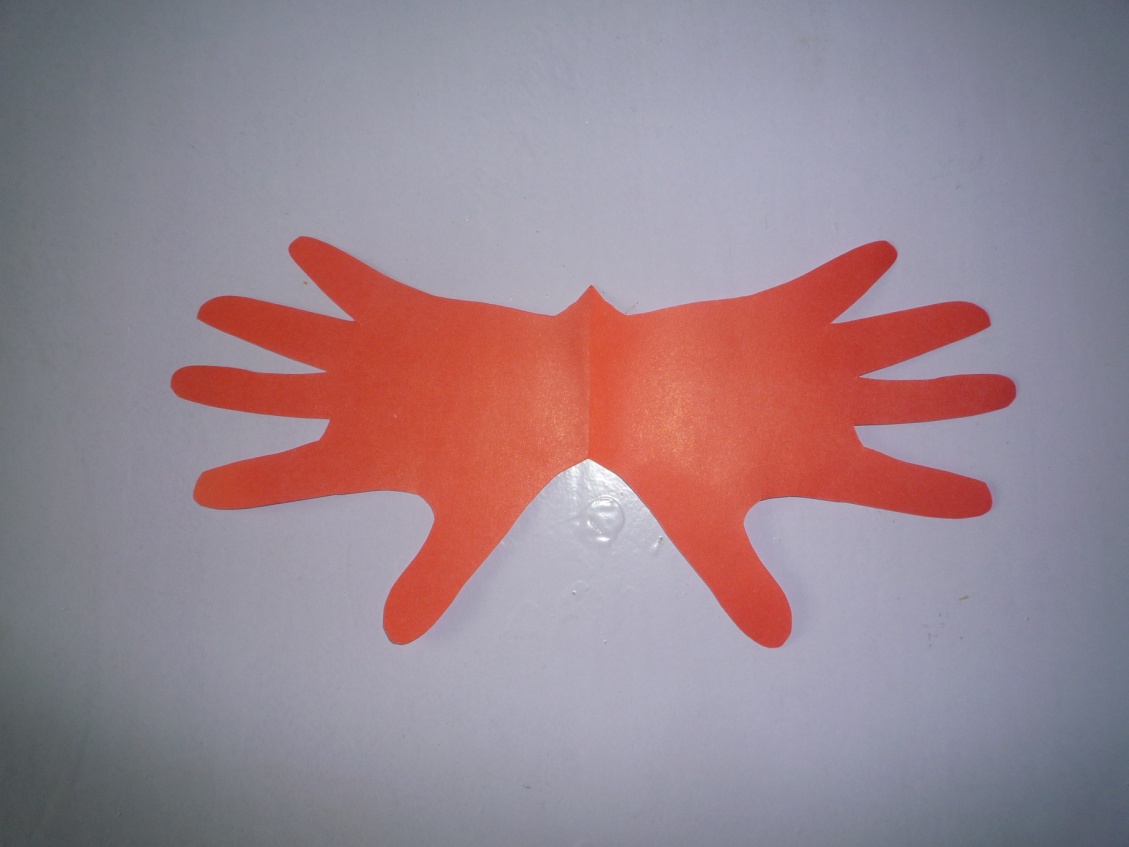 Расправляем бумагу и получаем бабочку
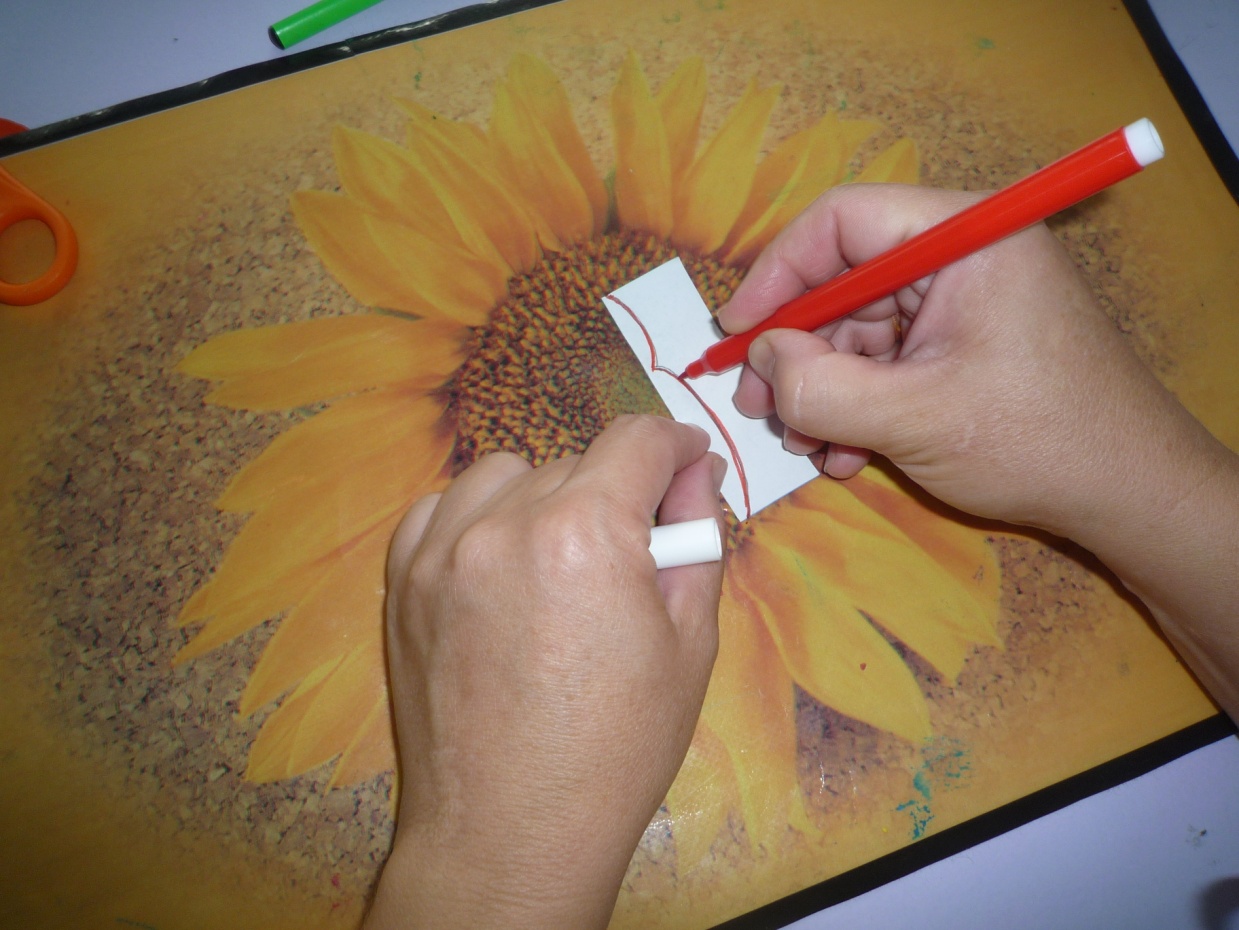 Берем прямоугольник складываем пополам и прорисовываем туловище бабочки
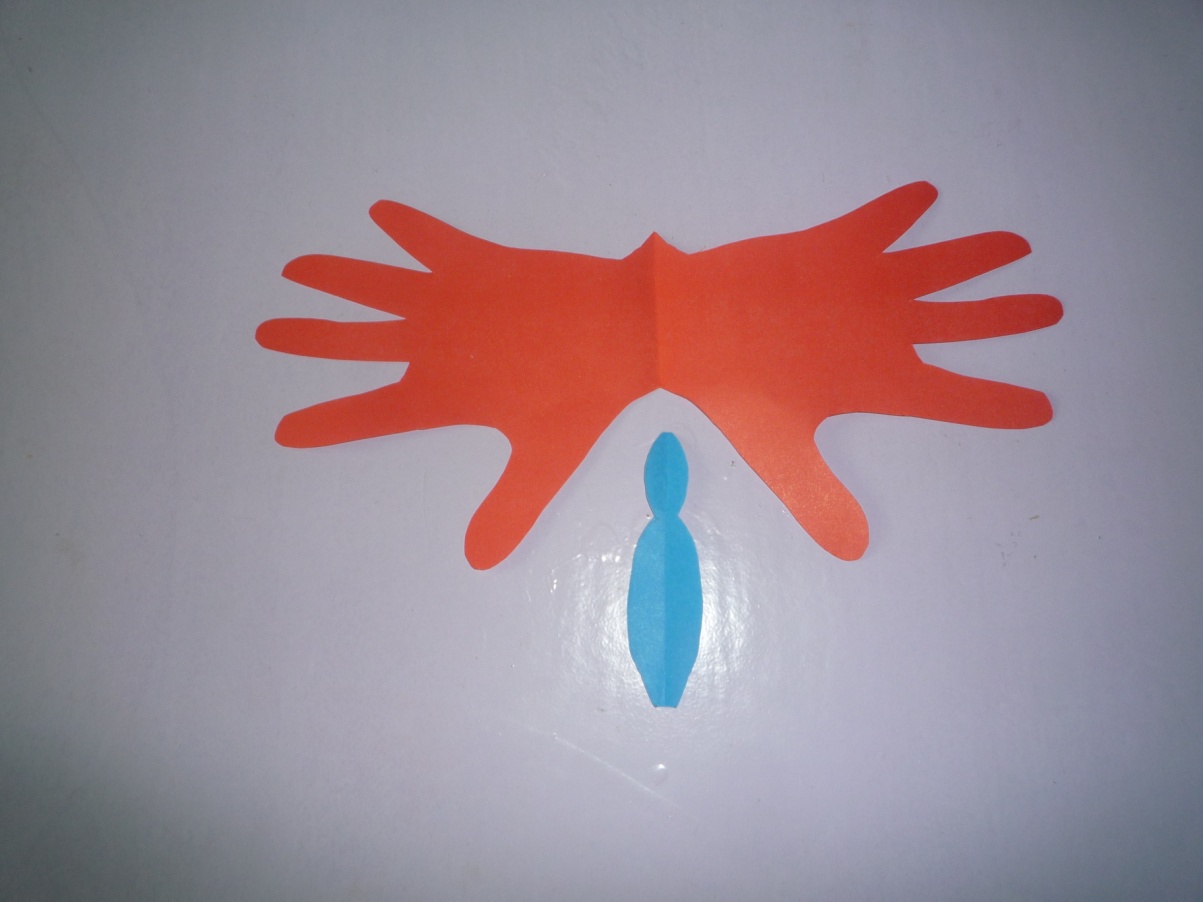 Получаем туловище и крылья бабочки
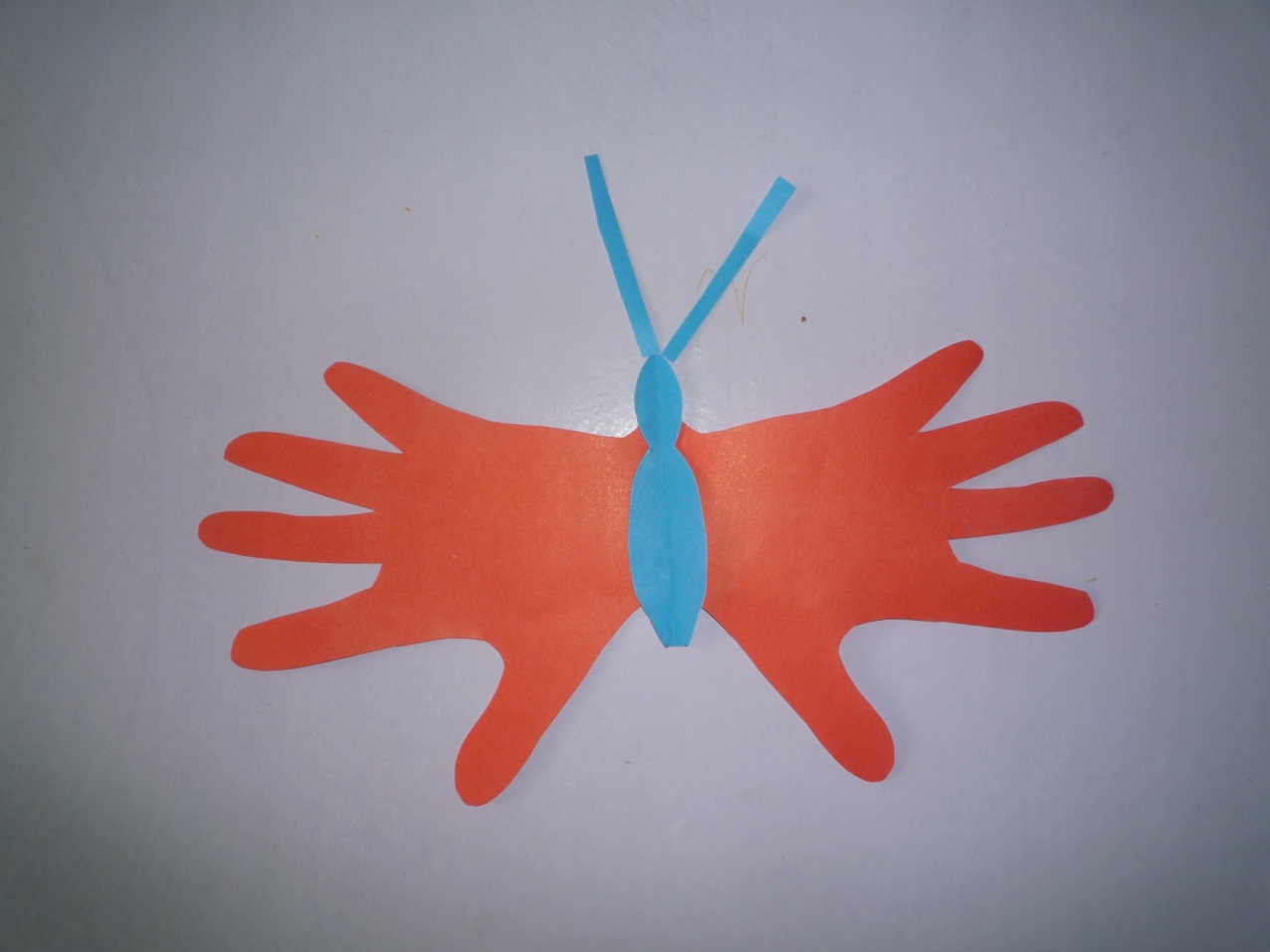 Вырезаем усики, делаем  сухую примерку
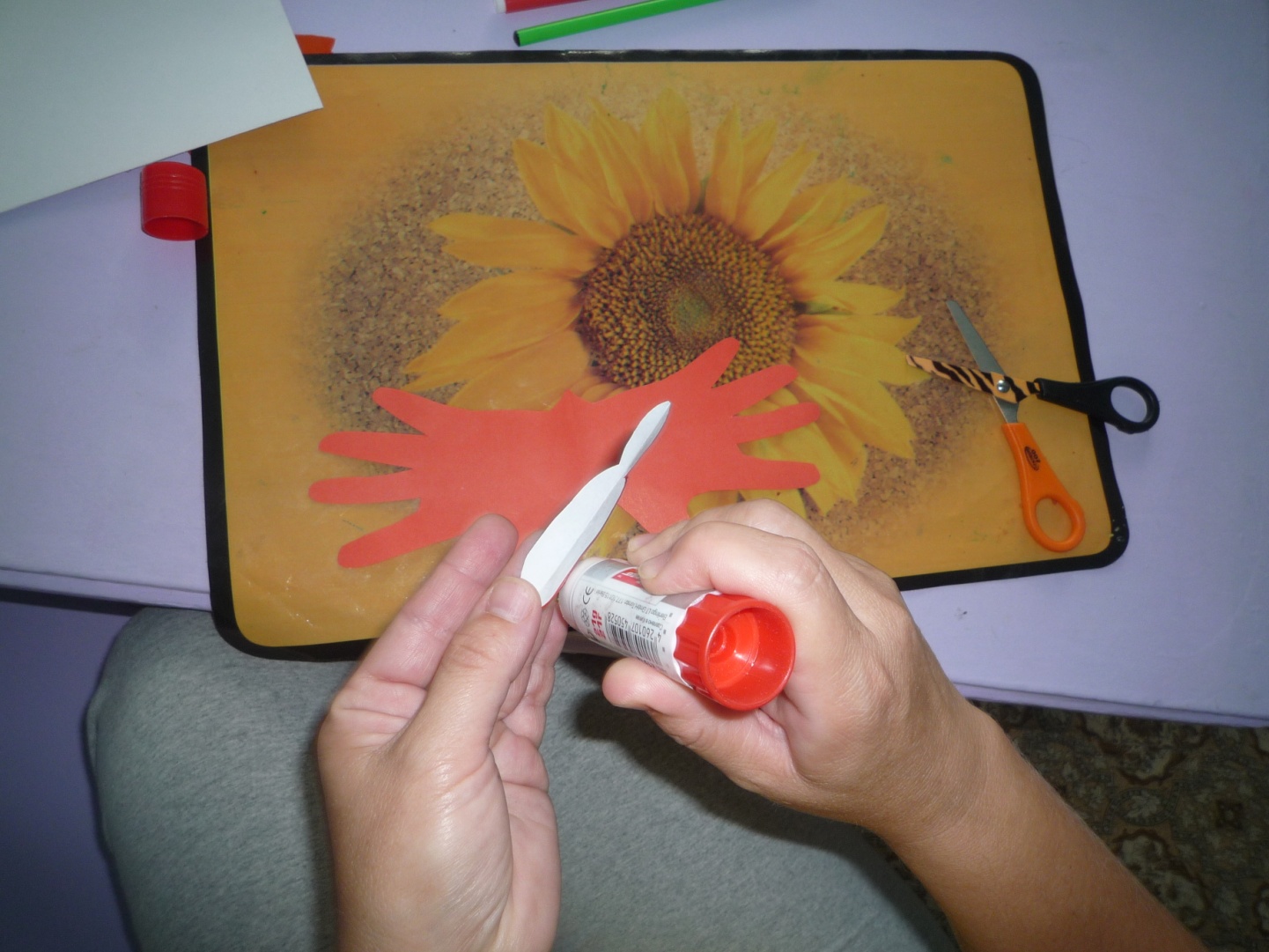 Склеиваем
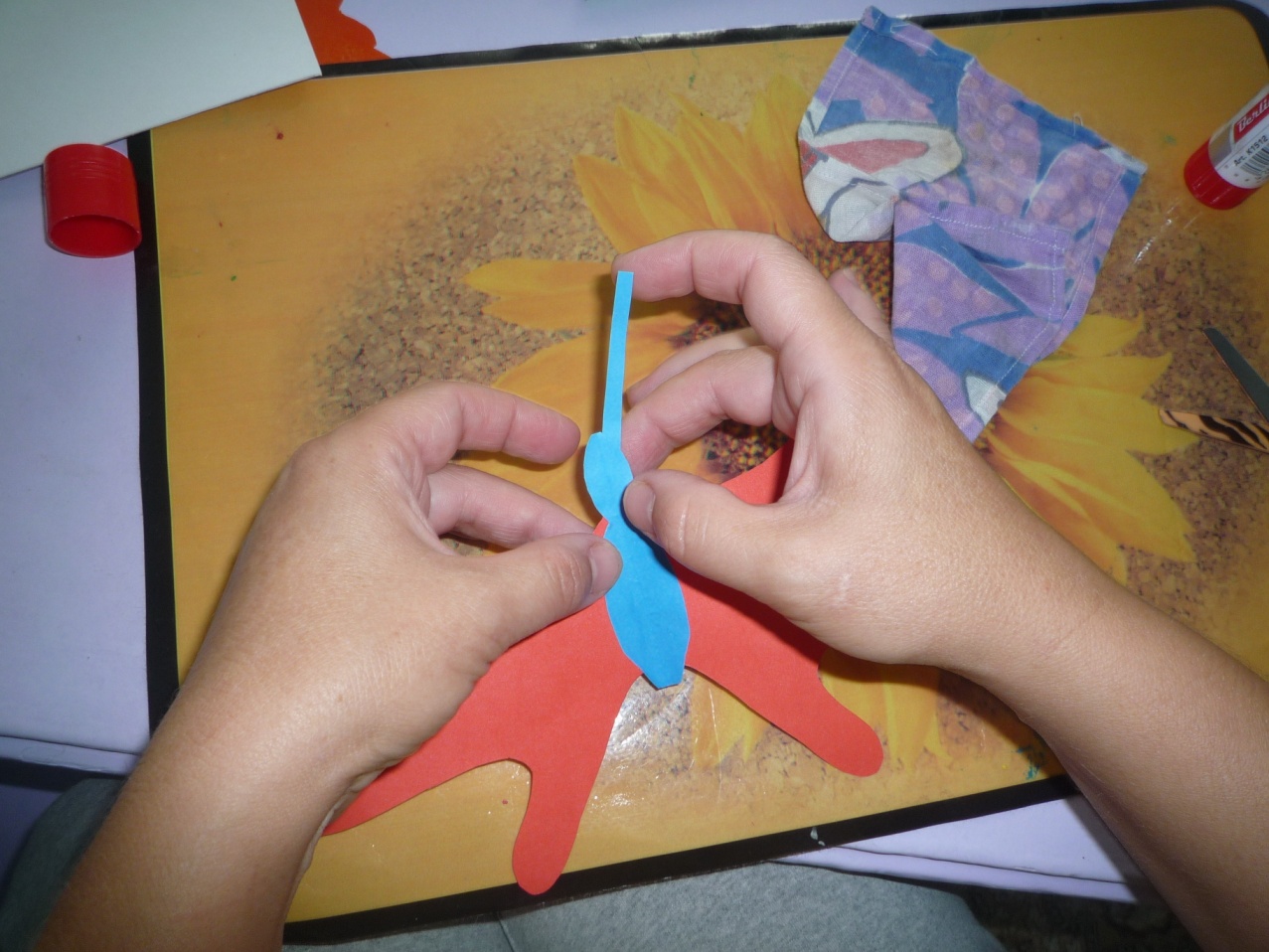 Используя фантазию и воображение украшаем нашу бабочку
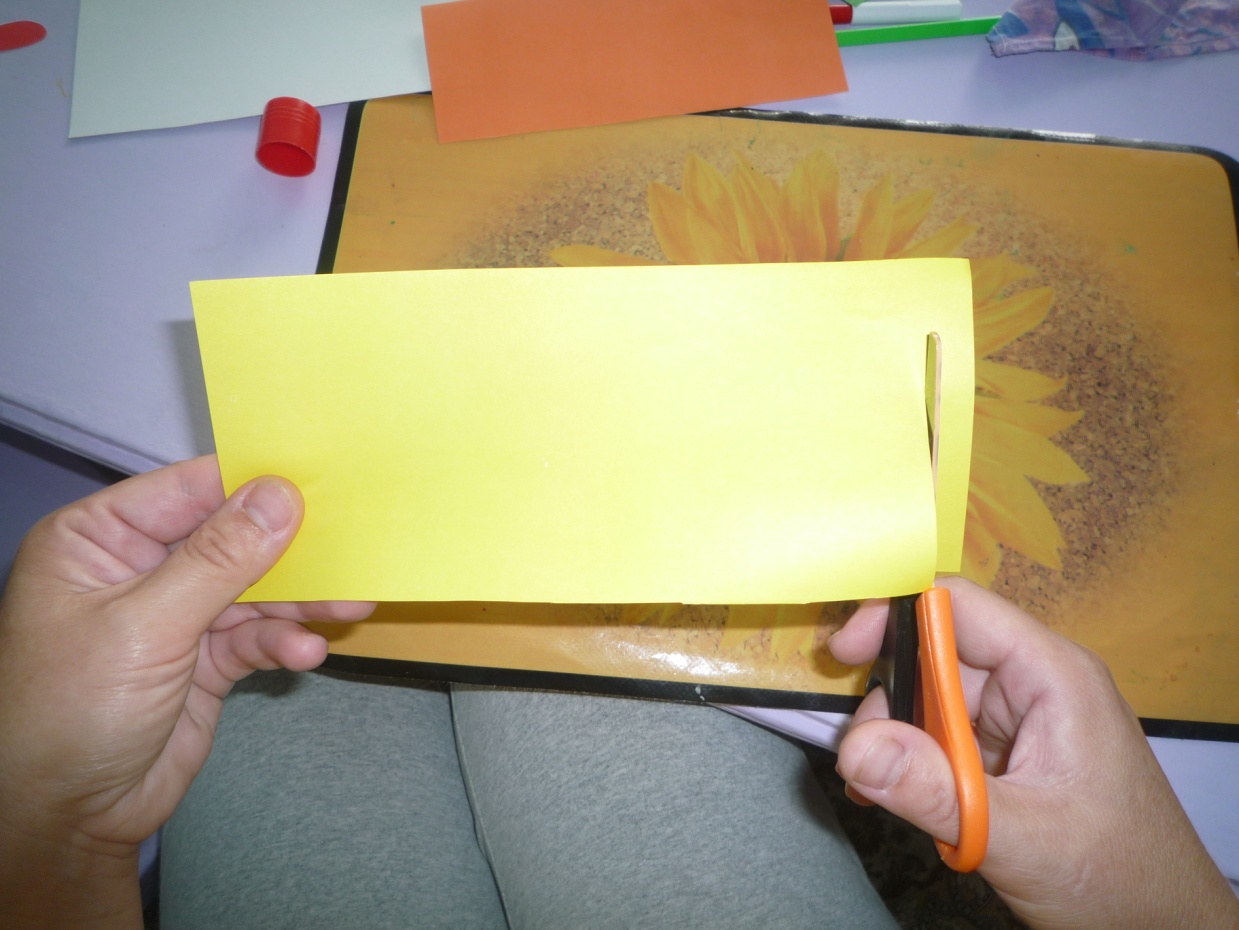 Уделим  внимание цветам: для этого нарезаем из цветной бумаги тонкие полоски одинаковой длины по 7 штук
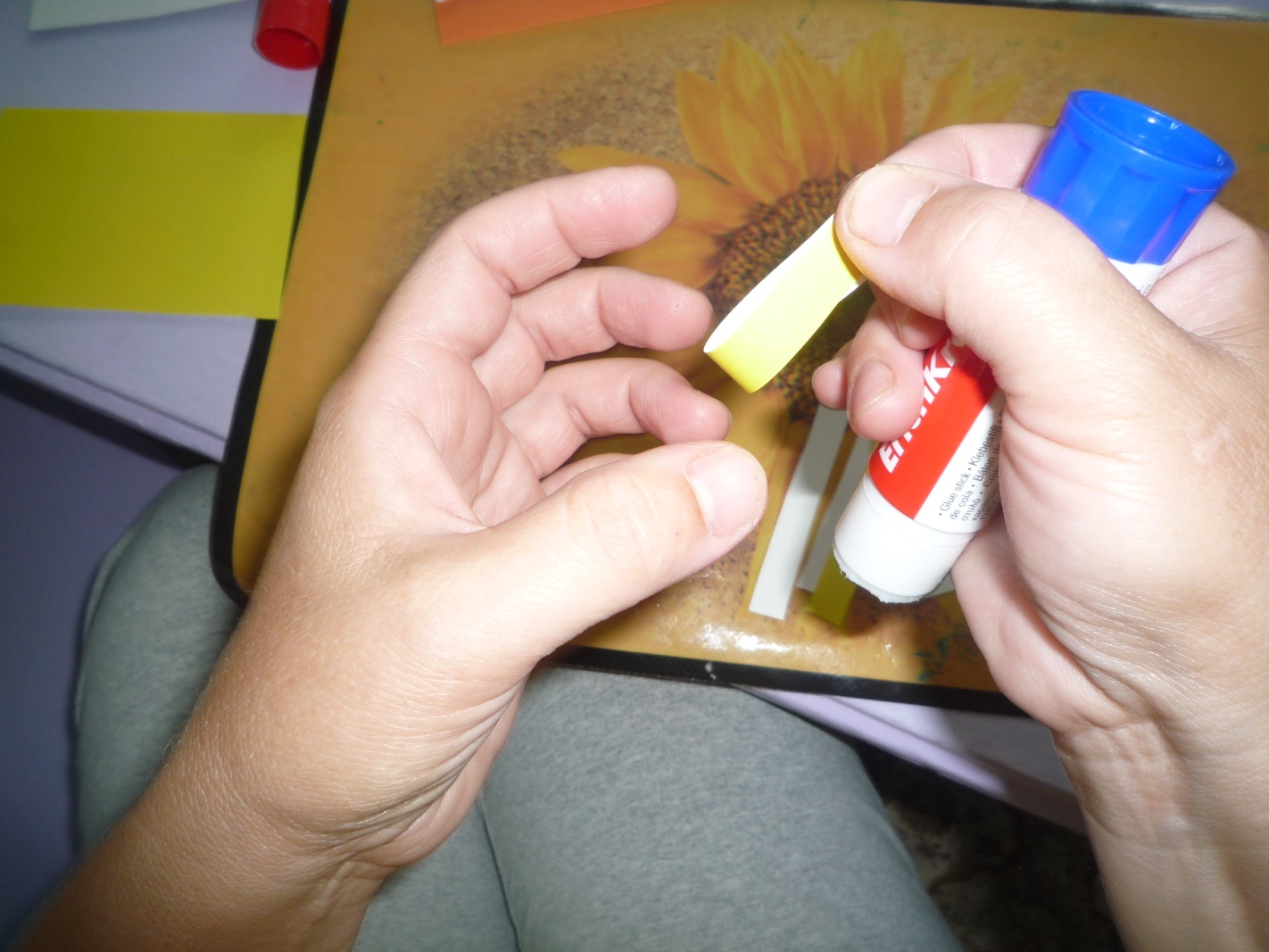 Склеиваем лепестки
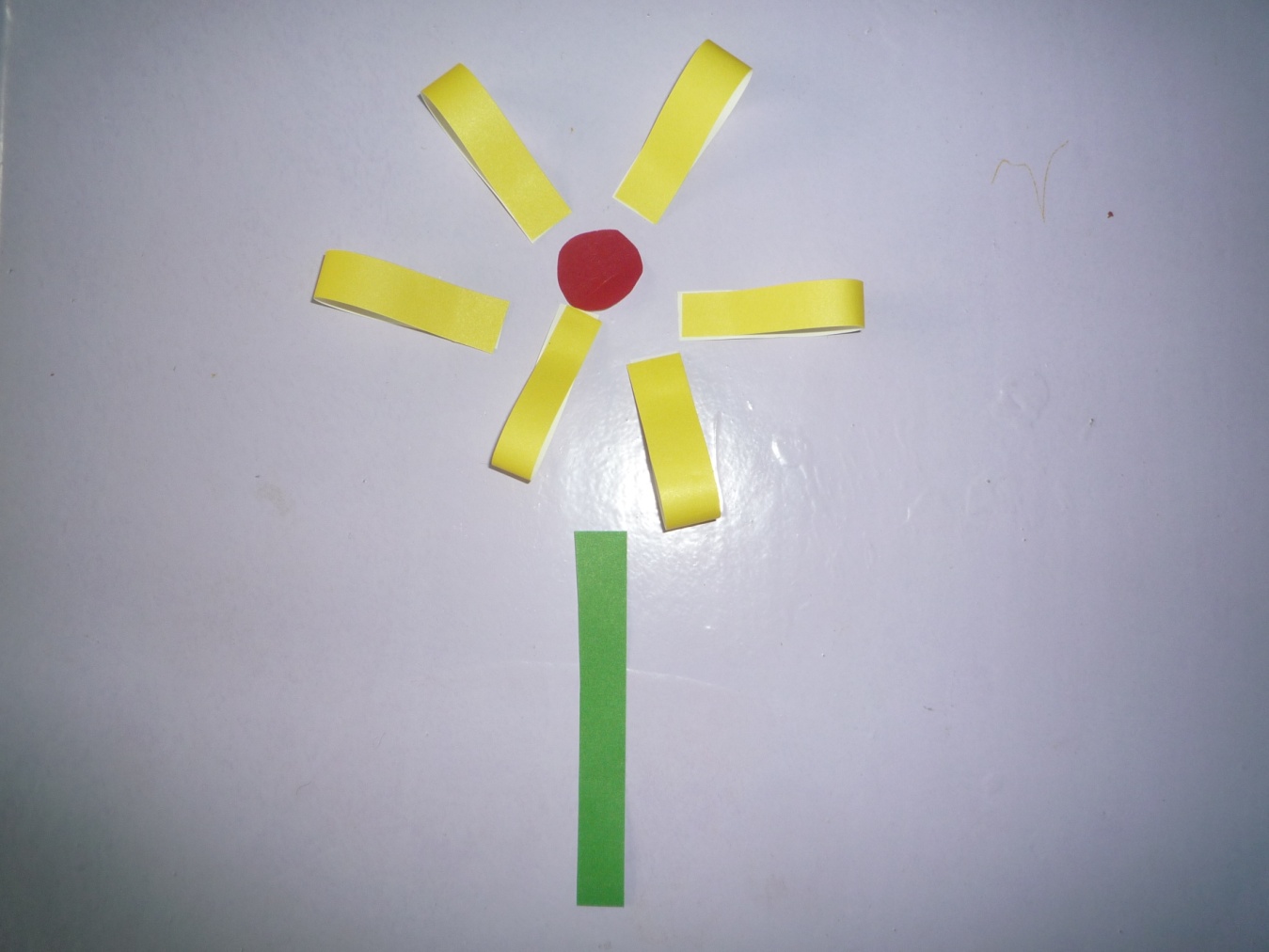 Также делаем стебельки и серединку для цветочка
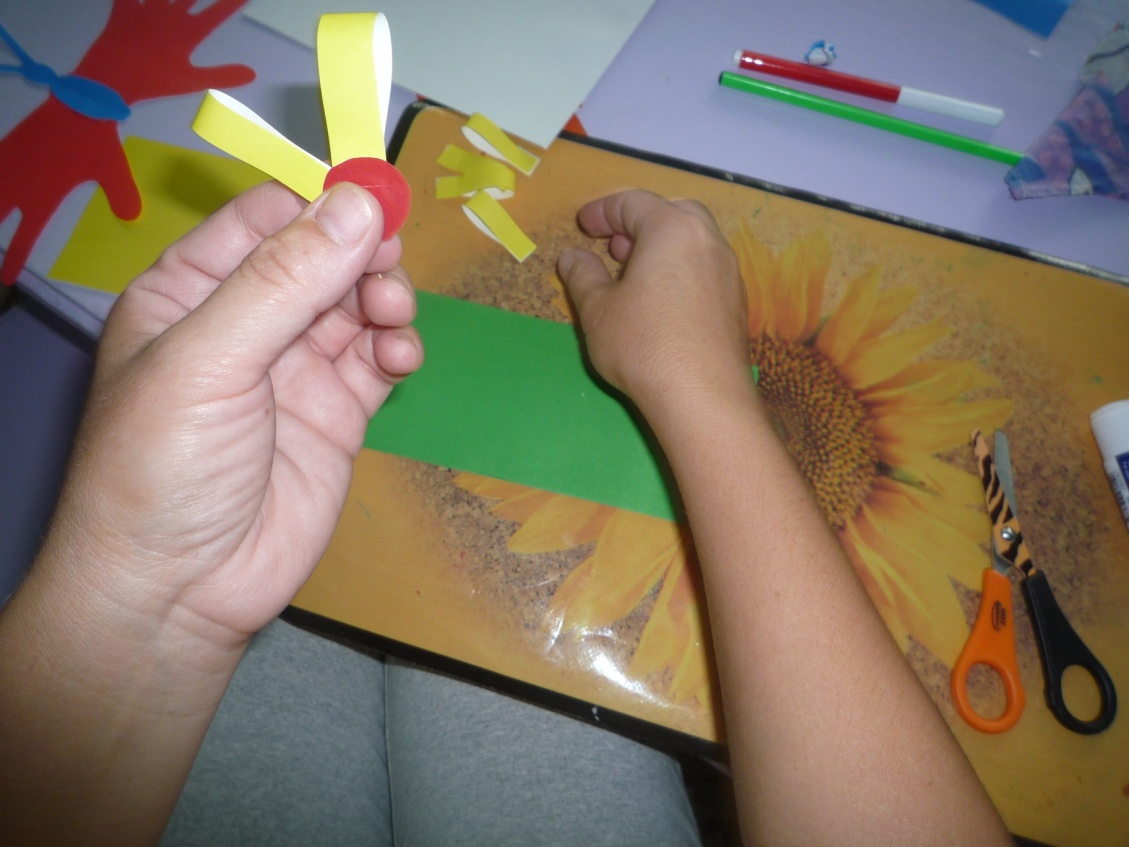 Склеиваем полученные детали
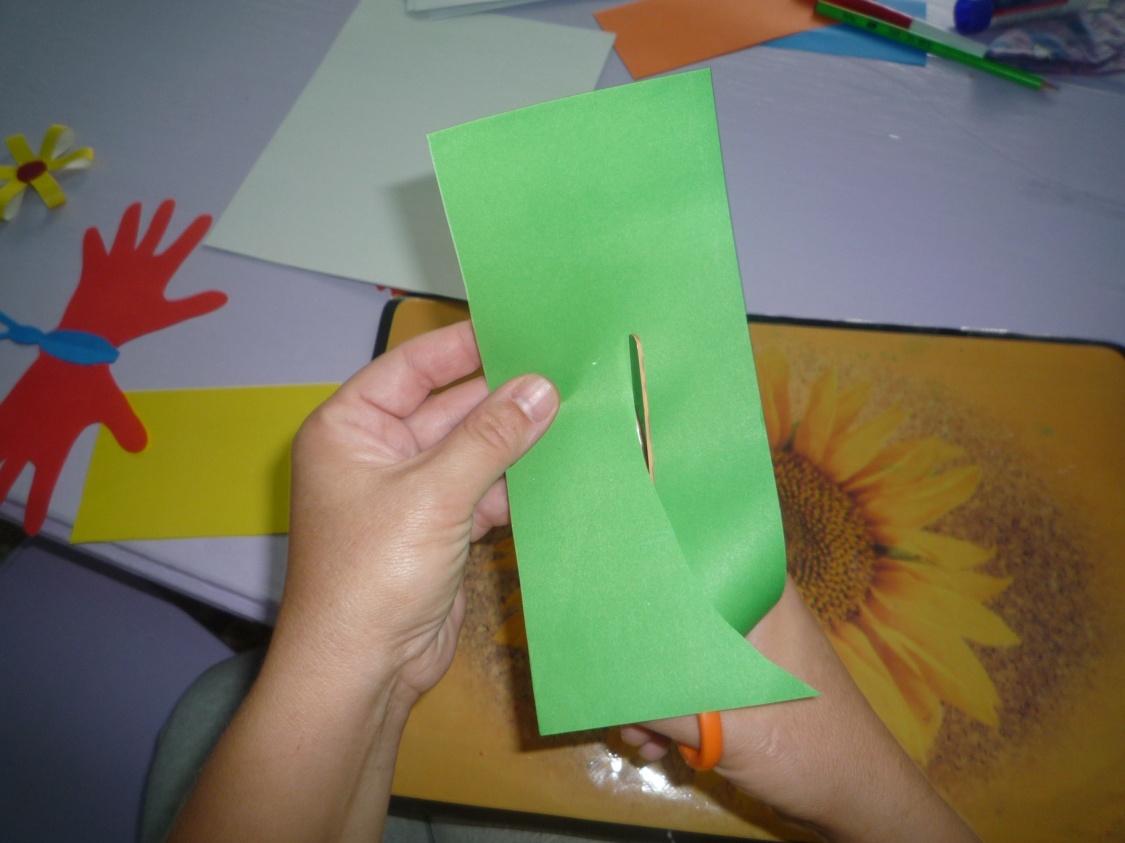 Переходим к лужайке: вырезаем ее из зеленой цветной бумаги
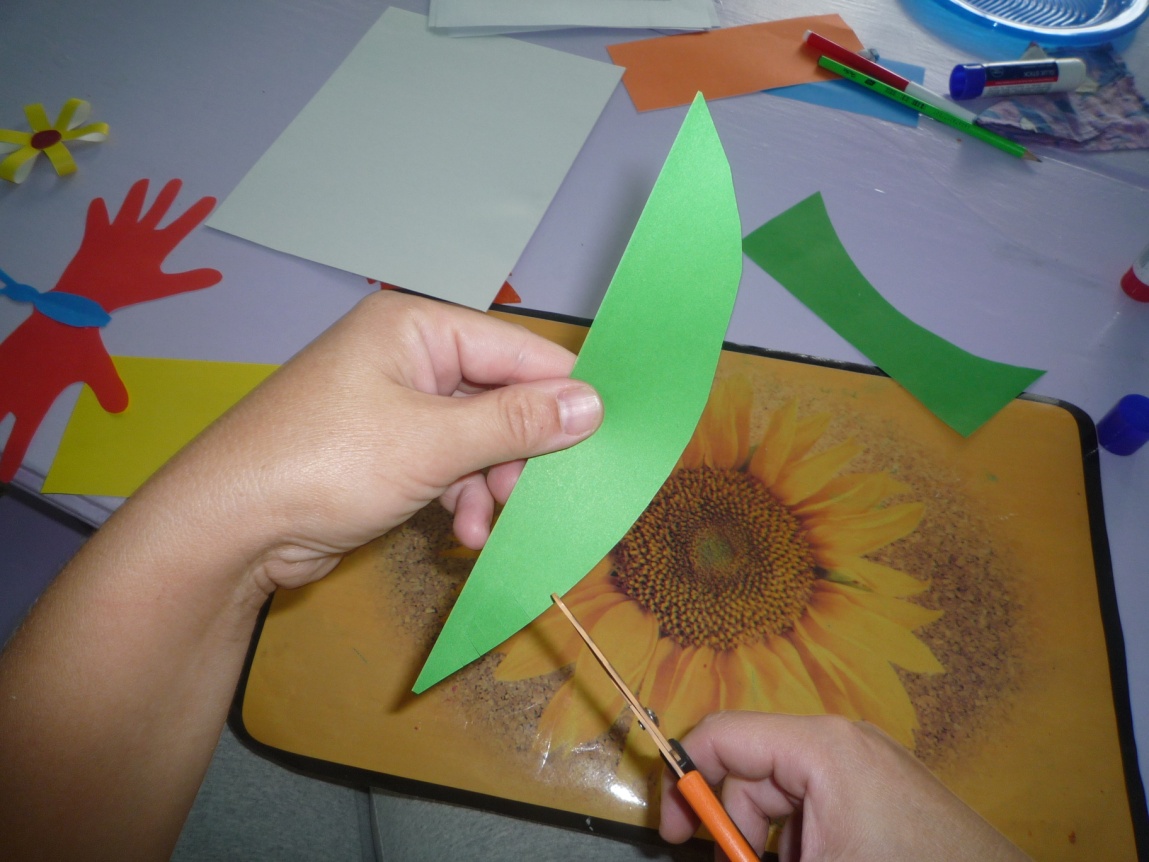 Затем с помощью клея составляем композицию
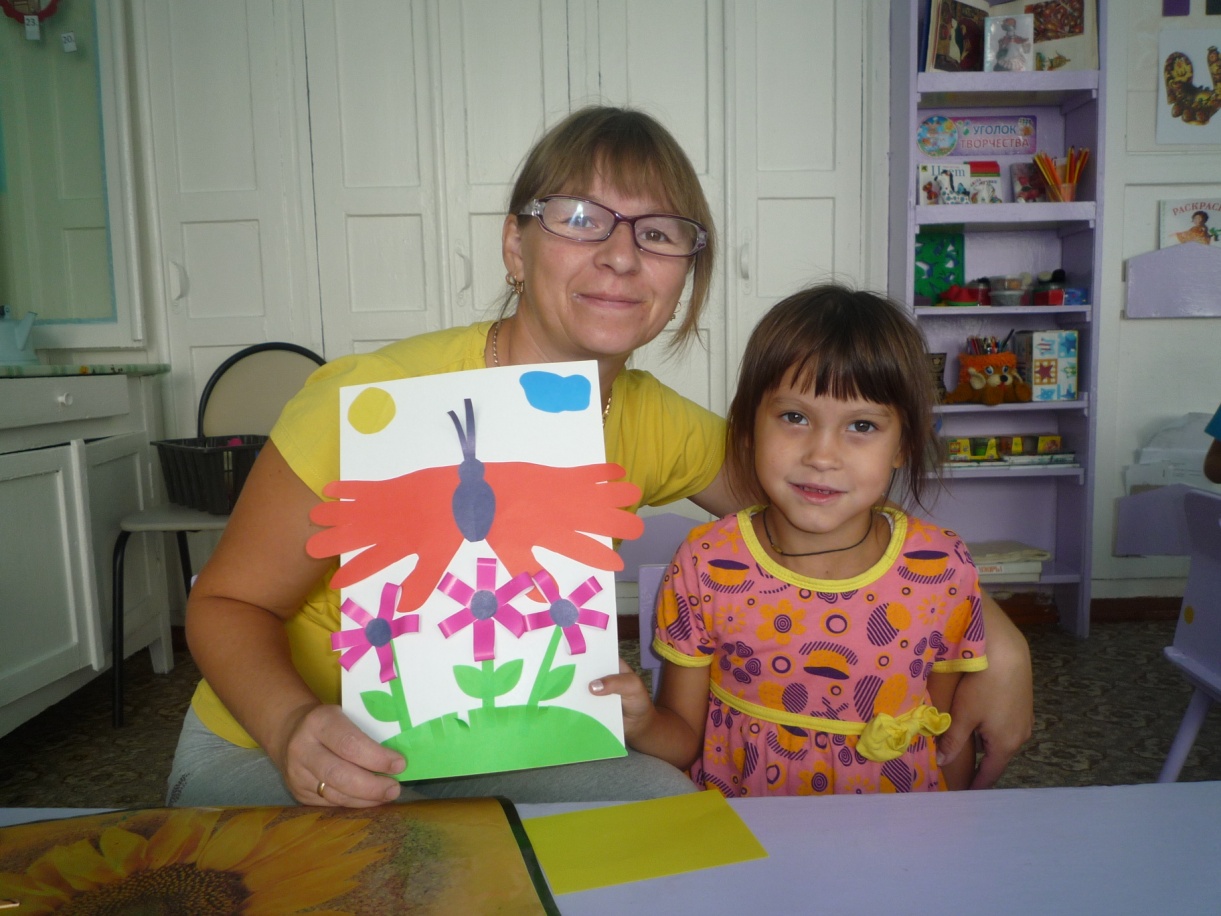 Готово!
Спасибо за внимание!